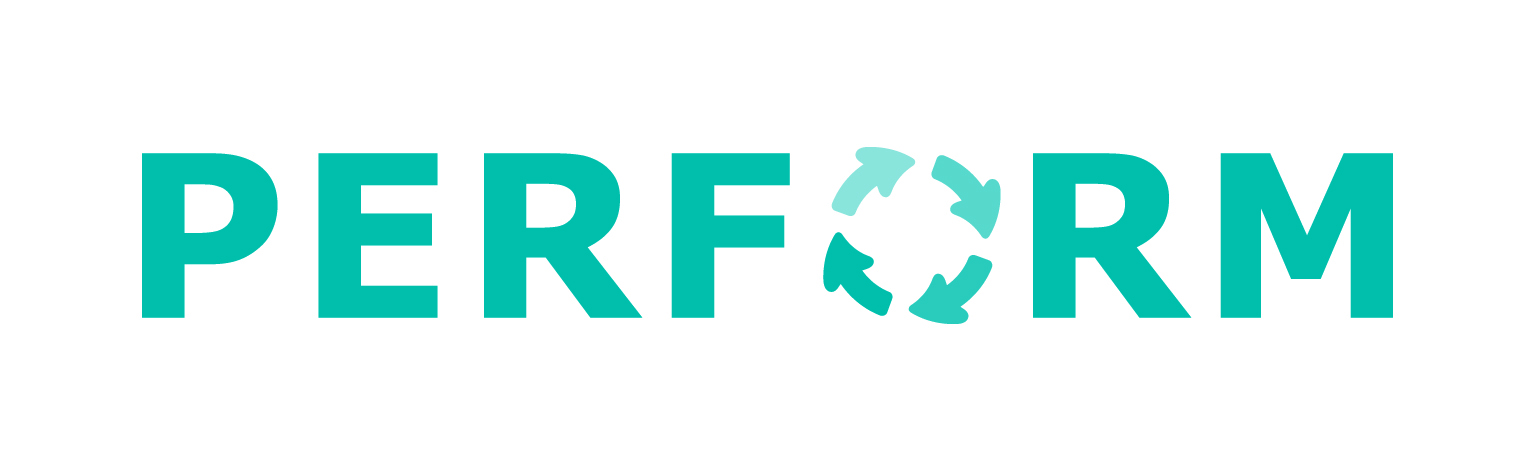 National Workshop 3
Luwero, Uganda
26-27 March 2015
Objectives
To share key findings from the evaluation with the DHMTs 

To identify any gaps or possible errors in the key findings from the evaluation 

To discuss issues with the quantitative data collected in the evaluation 

To plan the next steps until end of August and after PERFORM has finished
Expected outputs
Any gaps or errors in interpretation in the key findings from the evaluation, which will feed into a revised country report  
Understanding of the issues with the quantitative data and possible ways forward   
Plans for next steps 
Brief report of workshop
Programme: day 1
Programme: day 2
Project phases
Preparation for implementation
Research implementation
Evaluation and feedback
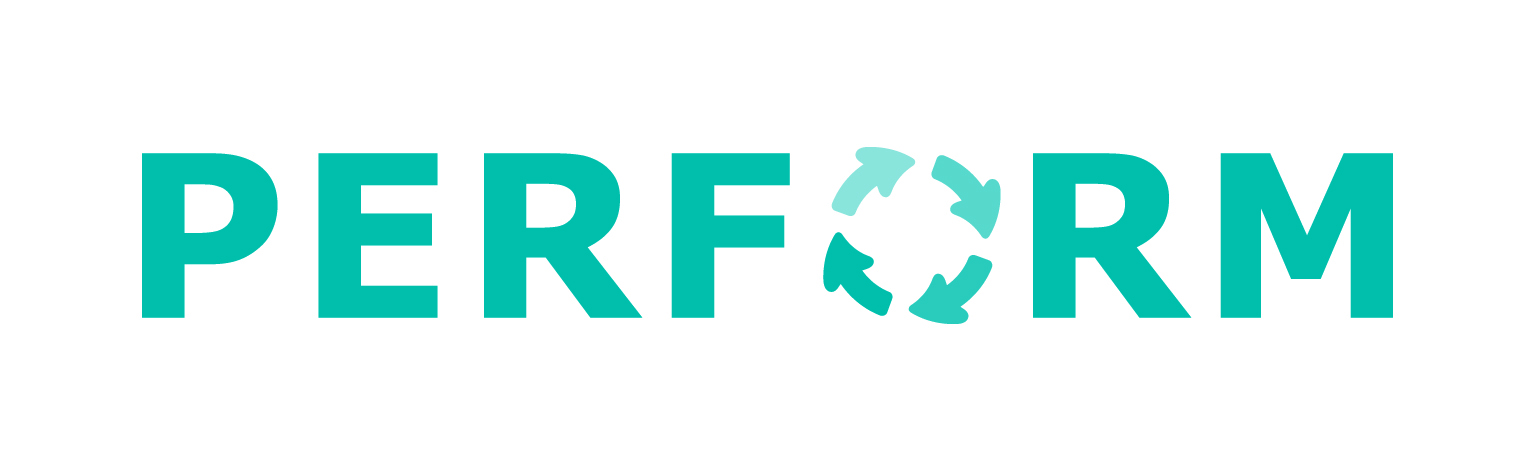 Timeline: where are we now?
Initial Situation Analysis
Jun-Aug 2012
Implementation of bundles
Feb 2013 – Aug 2014
Consortium workshop 2
Nov 2012
Evaluation
Aug-Oct 2014
National workshop 1
Oct 2012
National workshop 2
Feb 2013
Consortium workshop 3
Nov 2013
National workshop 3
March 2015
Evaluation of PERFORM
Methods
Qualitative interviews and discussions
Review of documents
Quantitative: utilization of services, HR data, finance data from each facility in each district
Methods: qualitative
Methods: review of documents
Documents included: diaries, problem trees, bundles plans, district plans and reports, DHMT and DHT minutes, workshop and inter district meeting reports

Documents were analysed thematically: coded using a thematic framework; summarized under each theme and synthesized with data from interviews and discussions
Methods: quantitative
District data: collected from HMIS in discussion with biostatistician, DHO and accountant 

Facility data: collected from HMIS

Analysis: data is still being cleaned; some problems with data
Key findings: action research cycle
Management strengthening intervention (action research)  has helped DHMTs develop plans for improving workforce performance based on through problem analysis

Plans are being implemented and show positive results 

Most plans include strengthening existing performance management systems e.g. supervision, appraisal, monitoring absenteeism
Key findings: action research cycle
During implementation period, plans were modified:
Luwero reactivated QI teams
Jinja recognized best performing staff and facilities
Kabarole introduced spot check supervision visits 

This modification should lead to wider improvements in performance management
Key findings: PERFORM approach
DHMT members were engaged in and liked the approach (identify and analyse problems, develop bundles, implement, observe) 
Already familiar with some elements but more freedom to apply to their priority areas 
Some DHMTs adapting approach to routine work
Some DHMTs would like continued support with this approach and more facilitated communication with districts
Conclusions
Management strengthening approach appears to be acceptable, effective and viable at district level

DHMTs have improved problem solving and planning skills and a better understanding of workforce performance problems and appropriate strategies
Recommendations
Ways of providing some ongoing support for the next annual budget cycle to the three participating DHMTs should be investigated, so the teams can consolidate their skills for improving the management of workforce performance.  Particular support should be provided for monitoring the effects of the strategies and continued information exchange between districts.

The potential and benefits for using this approach in other districts should be explored.  Clustering of districts could be considered to make external facilitation and inter-district exchange more efficient. PERFORM facilitation materials, which will be made available, could be used with modifications if necessary.
Recommendations (cont.)
The critical mass of DHMT members who have participated in the PERFORM approach could be drawn on to develop a pool of facilitators to support new districts wishing to use this approach for management strengthening.  The participating districts could also host orientation visits for DHMTs from other districts wishing to learn more about the approach.

Effective methods of improving workforce performance within the financial and decision-making constraints of the DHMT could be reviewed with the intention of further dissemination by the relevant departments of the Ministry of Health and the Ministry of Local Government and other partners involved in supporting workforce performance improvement.
Instructions for group work (districts)
Review and discuss the key findings and conclusions from evaluation
Fair reflection?
Any changes to be made?
Anything missing?
Group work
Prepare a short presentation (maximum 15 minutes)
Most important findings 
Things that we have learned during PERFORM
Things that we want to do in the future
What you would tell the CAO about the  PERFORM approach
The message you would like Sebastian and team to give to the MoH about PERFORM